ORGANISASI dan ARSITEKTUR KOMPUTER
Karakteristik-karakteristik penting sistem memori
A. Lokasi	CPU	Internal 	External
C. 	Satuan Transfer
	Word
	Block
D. Metode Akses
	Sequential Acces
	Direct Access
	Random Access
	Associative Access
B. Kapasitas	Ukuran Word	Ukuran Block
E. 	Kinerja
	Access time
	Cycle time
	Transfer rate
F. 	Tipe Fisik
	Semi Konduktor
	Permukaan Magnetik
G. 	Karakteristik Fisik
	Volatile/Non Volatile
	Erasable/Non Erasable
Kapasitas
Karakteristik memori yang jelas adalah kapasitasnya
Kapasitas ini dinyatakan dalam byte (1 byte = 8 bit) atau word. 
Panjang word yang umum adalah 8, 16 dan 32 bit
Kapasitas eksternal memory biasanya dinyatakan dalam byte
Metode Akses
Sequensial access
	Memori diorganisasikan menjadi unit-unit 	data yang disebut record. Waktu untuk 	mengakses record sangat bervariasi
	Contoh : Pita magnetik
2.	Direct access
	Setiap block dan record memiliki alamat-	alamat yang unik berdasarkan lokasi fisik 
	Contoh : Disk
Metode Akses
3. 	Random access
	Setiap addressable locations di dalam memori memiliki mekanisme yang unik dan pengalamatan yang secara fisik wired-in. Waktu untuk mengakses lokasi tertentu tidak tergantung pada urutan akses sebelumnya dan bersifat konstan.
	Contoh : main memori
4. Associative access
	Sebuah word dicari berdasarkan pada isinya bukan berdasarkan pada alamatnya
	Contoh : Cache memory
Kinerja
Access Time  
	waktu yang di butuhkan untuk melakukan operasi baca atau tulis
Cycle Time 
	access time ditambah dengan waktu tambahan yang di perlukan agar transient hilang dari signal
Transfer Rate  
	kecepatan data agar dapat di transfer ke unit memori atau di transfer dari unit memori
		Tn = Ta + N/R
		Tn 	= waktu rata-rata untuk W/R N bit
		Ta 	= waktu akses rata-rata
		N 	= jumlah bit
		R 	= kecepatan transfer, dalam bit/detik (bps)
Memory Hierarchy
Secara umum hirarki memory dimulai dari yang paling kecil, mahal, dan unit yang relatif cepat yang biasa disebut “Cache”. Selanjutnya diikuti oleh yang kapasitasnya lebih besar, lebih murah dan main memeory unit yang relatif lambat. 

Cache and main memory terbuat dari solid-state semiconductor (umumnya CMOS transistors)  fast memory level the primary memory. 

Hard disk  lebih besar kapasitasnya, lebih murah dan lebih lambat  the secondary memory. 

Sementara  magnetic tape   tertiary memory.
Memory Hierarchy
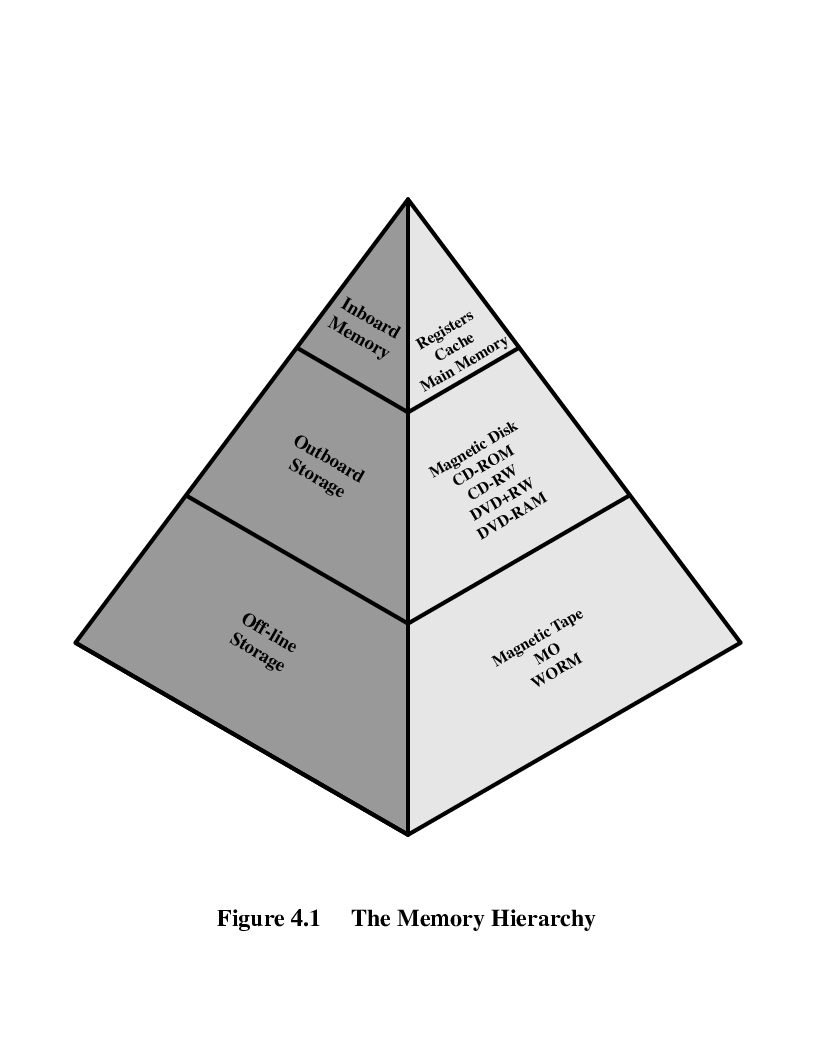 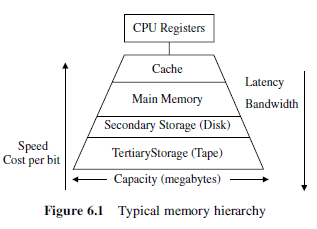 Memory Hierarchy
Efektifitas dari hirarki memory tergantung pada prinsip seberapa jarang pemindahan informasi ke dalam fast memory dan pengaksesannya sebelum digantikan dengan informasi yang baru.

Prinsip ini biasa disebut dengan locality

Terdapat dua  bentuk locality:
Spatial locality : fenomena yang terjadi ketika sebuah address yang diberikan sudah direkomendasikan, ini lebih seperti ketika address yang dekat akan direkomendasikan dalam  periode waktu yang pendek.

Temporal locality: fenomena yang terjadi ketika keterangan item memory telah direkomendasikan, ini seperti instruksi dalam program looping
Memory Hierarchy: memory access time
Langkah kejadian diawali dari  permintaan processor.
Pertama : akan dicari dari level pertama memory hirarki.
Kemungkinan ditemukannya item yang diminta  di level pertama disebut hit ratio h1 
Kemungkinan tidak ditemukannya item yang diminta  di level pertama disebut miss ratio (1-h1).
 Ketika item yang diminta tidak ditemukan (miss), maka pencarian akan dilanjutkan ke level berikutnya (level 2).

Kemungkinan ditemukannya item yang diminta  di level pertama disebut hit ratio h2 
Kemungkinan tidak ditemukannya item yang diminta  di level pertama disebut miss ratio (1-h2). 
Proses ini akan berulang sampai item yang diminta ditemukan dan dikirimkan ke processor.
Memory Hierarchy: memory access time
Memory hirarki terdiri dari 3 level, maka rata-rata dari memory access time:
tav = h1*t1 +(1-h1).[t1+h2*t2+(1-h2).(t2+t3)]
     = t1+ (1- h1)[t2+(1-h2)t3]
Pada persamaan diatas: t1, t2, t3 merupakan access times dari ke 3 level.
TIPE Memory Semikonduktor
Jenis memori semi konduktor Random Access Memori
RAM Terbagi 2 :

RAM Statis

2. RAM Dinamis
RAM Statis

Nilai nilai biner di simpan dengan menggunakan konfigurasi gate logic flip-flop tradisional.

Ram statis akan menampung data sepanjang daya listrik di sediakan  untuknya
RAM Dinamis

Disusun oleh sel-sel yang menyimpan data sebagai muatan listrik pada kapasitor 

Keberadaan  dan ke tidak beradaan pada kapasitor di interpretasikan sebagai bilangan 1 atau 0, kerena kapasitor memiliki kecenderungan alami untuk mengosongkan muatan, maka RAM dinamis memerlukan pengisian muatan
SRAM Vs DRAM
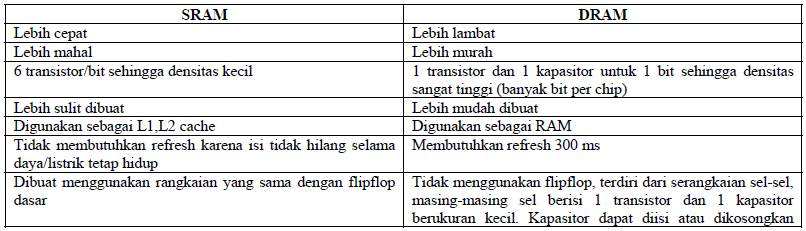 Read Only Memory
ROM

Berisi pola data permanen yang tidak dapat di ubah

Jenis-jenis ROM
 Programmable ROM (PROM)
 Erasable Programmable ROM (EPROM)
 Electrically Erasable Programmable ROM (EEPROM)
TIPE ROM
Programmable ROM (sekali)
PROM
Membutuhkan alat khusus untuk memprogramnya
Erasable Programmable (EPROM)
Dihapus dengan ultraviolet
Electrically Erasable (EEPROM)
Membutuhkan waktu yang lebih lama untuk write daripada read
Flash memory
Menghapus seluruh memory secara elektrik.
Interleaved Memory
Kumpulan Chip DRAM
Di group-kan kedalam memory bank
Bank ini secara independen melayani permintaan read dan write.
Error Correction
Hard Failure
Kerusakan permanen
Soft Error
Acak, non-destructive
Tidak ada kerusakan permanen memory
Dideteksi menggunakan Hamming error correction code.
HAMMING CODE
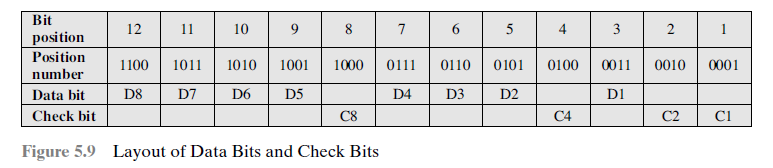 Bits 8, 4, 2, 1 (the powers of 2)  error correction bits (check bits). 
The other bits are data bits.
HAMMING CODE
Setiap check bit beroperasi di setiap data bit yang berisi angka 1 pada bit position yang sama. Misal C1 => terdiri dari bit position yang berisi angka 1 di LSB dari setiap bit position number. Dilanjutkan C2, C3 dan C4
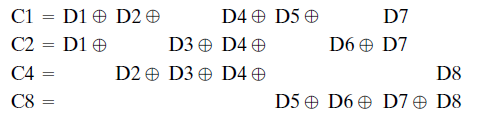 CONTOH
Misal 8-bit input word: 00111001 dan data bit D1 dimulai dari posisi yang paling kanan, maka:



Maka word yang disimpan jadi: 
001101001111
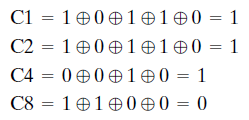 CONTOH (cont.)
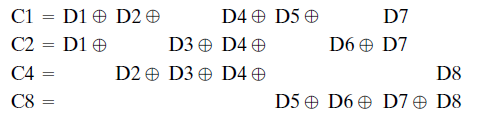 Misal sekarang data bit 3 error (berubah dari 0 menjadi 1)  001101001111  001101101111
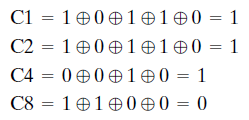 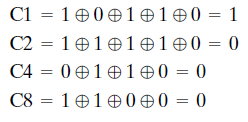 CONTOH (cont.)
Maka XOR-kan check bit lama dengan check bit yang baru:



Hasil 0110, mengindikasikan bahwa error terjadi pada bit position 6 yang berisi data bit 3.
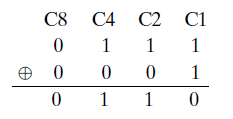 CONTOH (cont.)
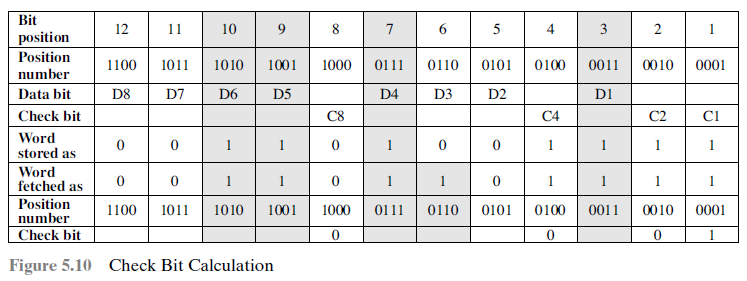 error
ALHAMDULILLAH